ICTTeachMeet session
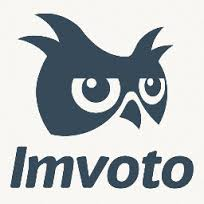 1)  Imvoto
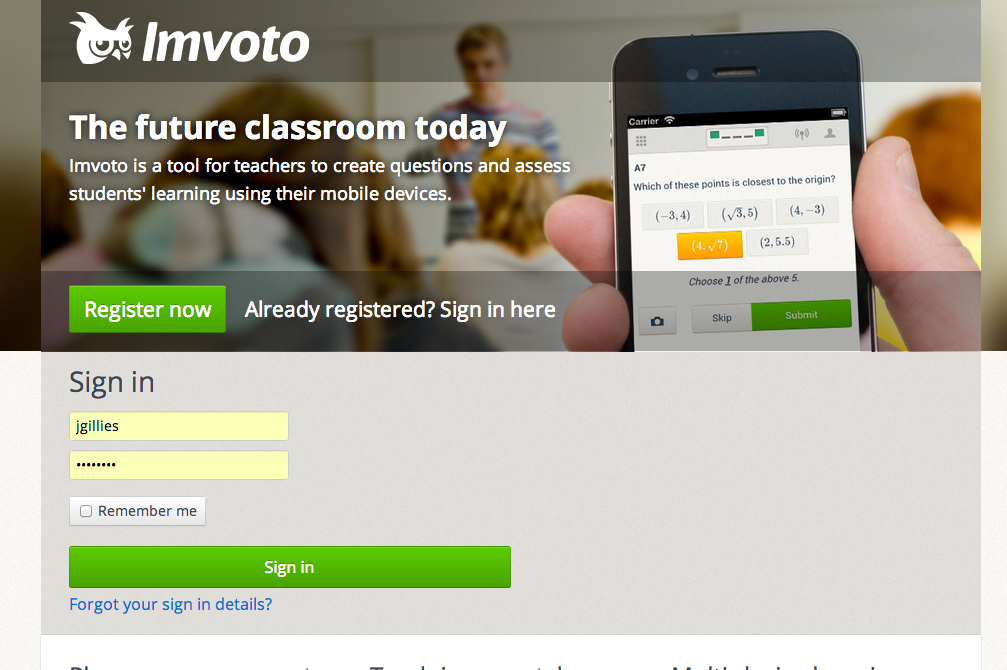 Link: www.imvoto.comEmail: jfreeman@comberton.cambs.sch.uk (Jamie Freeman)
2)  4 links for learning
1  http://www.fodey.com/generators/newspaper/snippet.asp Very good to get the students to write a short article in the target language, very professional looking. 
2  http://www.tagxedo.com/app.htm Good for vocabulary, if you hover over the word, it becomes bigger. It is similar to www.wordle.net 
3 https://itunes.apple.com/gb/app/duolingo-learn-spanish-french/id570060128?mt=8 Duolingo app for iPads and iPhones (also exists for Android devices).  This is a very good app for Spanish, German and French. It also has Italian and Portuguese. It has grammar, vocabulary, listening, dictation, speaking. Very easy to use and excellent for learning the language in a very interactive way. 4. http://www.discoveryeducation.com/free-puzzlemaker/  - to create vocabulary starters in a very easy manner
Email: mfoster@tbgs.torbay.sch.uk  (Marisol Foster)
3)  GCSE vocabulary revision
www.cramit.co.uk
There are apps for learning GCSE French, German and Spanish exam vocabulary.
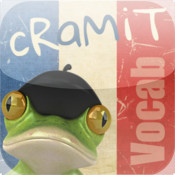 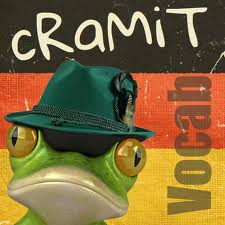 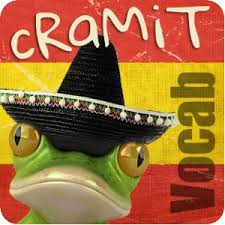 Email:  Hayley Bourne (The Polesworth School)
4) Speak! online drama
http://www.whystudylanguages.ac.uk/ks3/drama
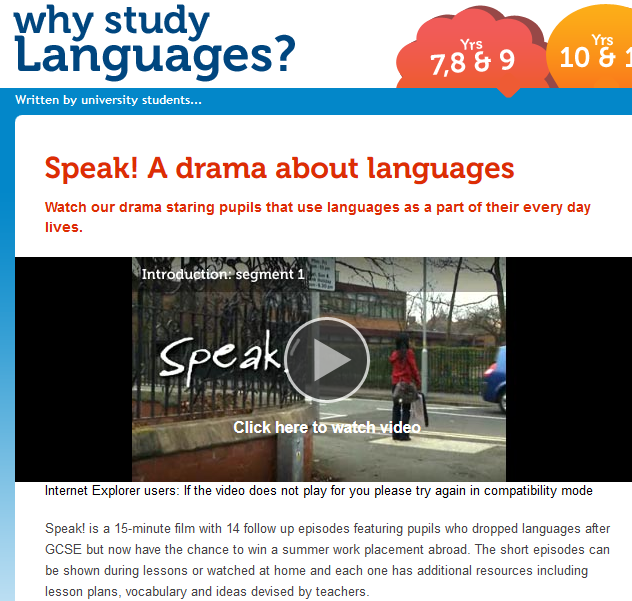 Email:  LEdwards997@st-josephs.bolton.sch.uk   (Lisa Edwards)
5)   Textivate
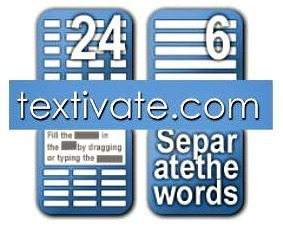 Link:  www.textivate.com Email:  CCroxall@woodrushhigh.worcs.sch.uk (Claire Croxall)
6)  Using film in languages lessons
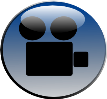 1)      http://www.youtube.com/watch?v=sECzJY07oK4  
2)      http://www.youtube.com/watch?v=5ftLgbUXqNU 
3)      http://www.youtube.com/watch?v=4LjhfZB8XJE 
4)      http://www.youtube.com/watch?v=dDYRaSjRy9E
Email:  drakeford.a@kings.peterborough.sch.uk  (Alister Drakeford)
7)  Online activity creator
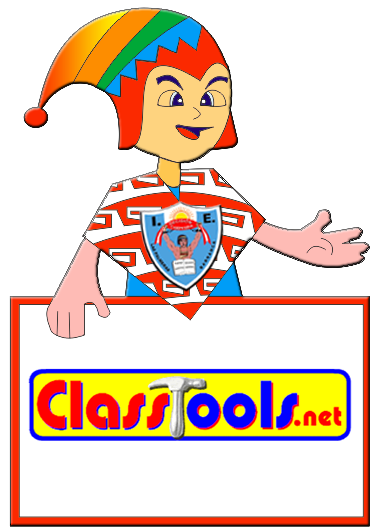 Link:  www.classtools.net Email: IDuffell@helsbyhigh.org.uk  (Ian Duffell)
8)  Skype
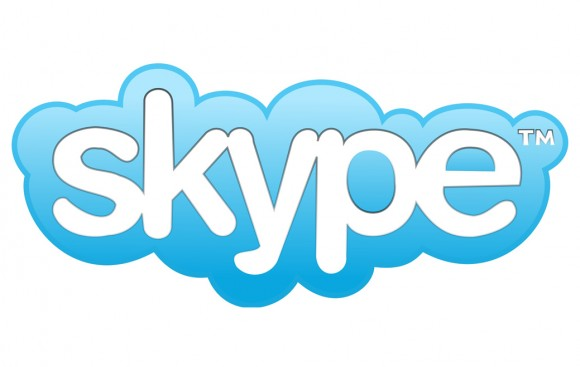 Link:  www.skype.com Email:  uccchabouzit@uctc.org.uk  (Chantal Habouzit)
9)  iPad apps
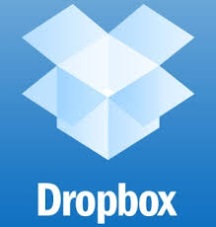 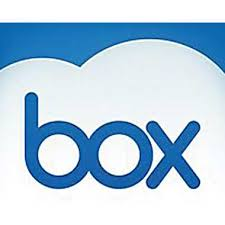 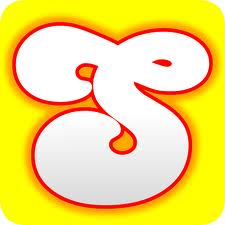 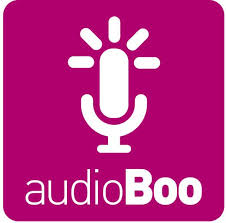 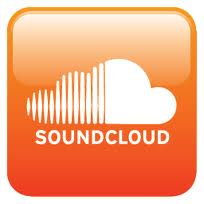 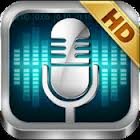 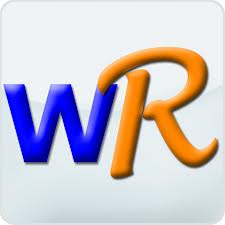 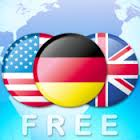 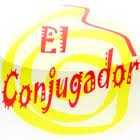 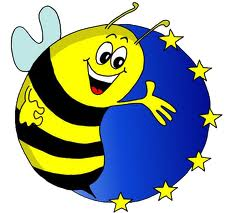 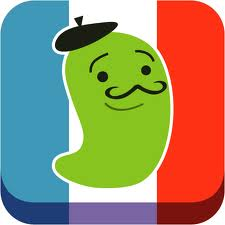 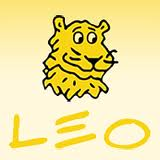 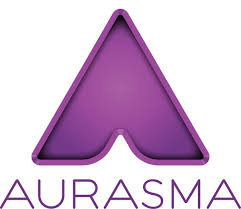 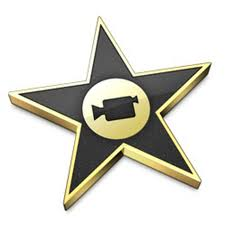 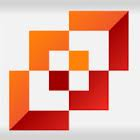 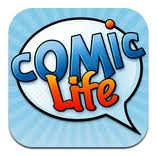 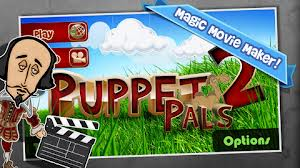 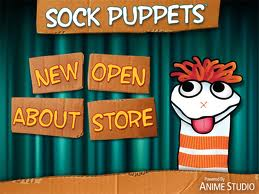 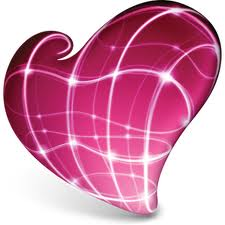 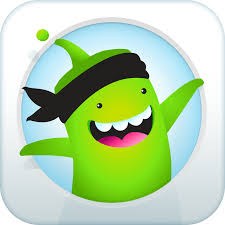 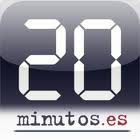 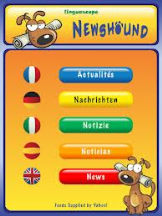 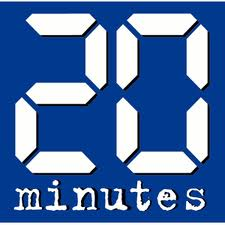 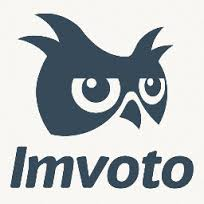 [Speaker Notes: See accompanying list for free / costs of individual apps.]
10) Copyright free images
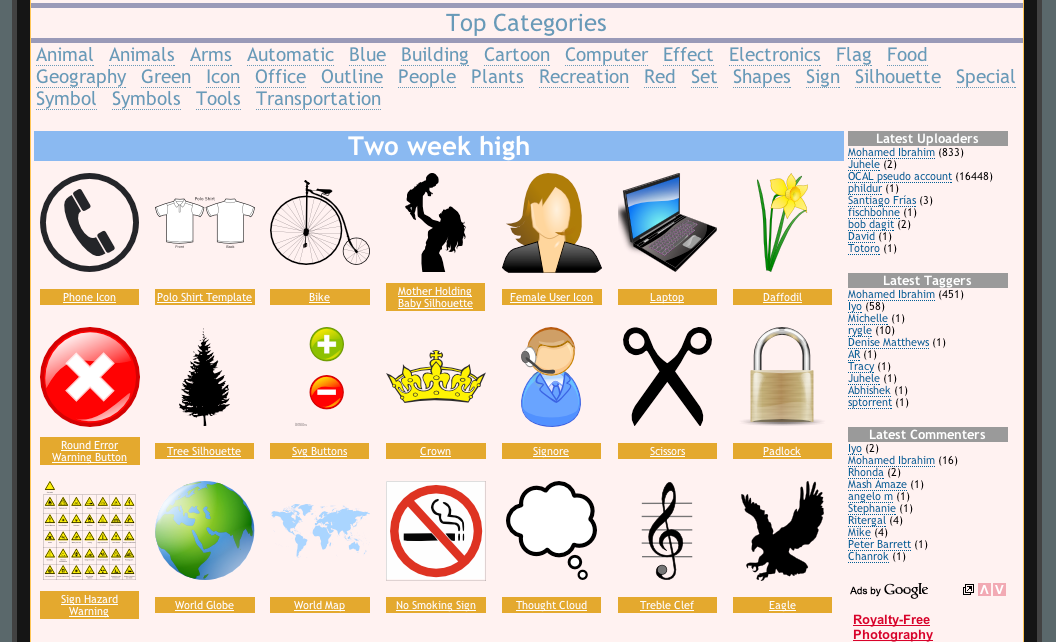 Link:  www.clker.com